WA1- Beam Physics
C. Vaccarezza
on behalf of WA1- Beam Physics & collaboration team
Chapter 6 - Beam Physics
Beam Physics
6.1 	Introduction (codici usati, principi primi…)
6.2 	FEL Source Design
6.3 	Accelerator Layout
6.3.1 The photoinjector 
6.3.2 The Laser heater system
6.3.3 The Bunch Compressor chicane
6.3.4 Linac 1 e 2
6.3.5 Plasma matching and capture line
6.3.6 The Undulator Transfer Lines
6.3.7 Diagnostics and trajectory correction
6.3.8 Beam Dumps (diag. stations)
6.4 	Start to end Simulation Results
6.4.1 Selected Working Points
6.4.1.1 Plasma Acceleration
6.4.1.2 X-band RF acceleration
6.5 	Jitter and tolerance studies
6.5.1 Photoinjector
6.5.2 Linac
6.5.3 Plasma
6.5.4 Microbunching instability mitigation w LH
6.6 	Electron Beam Virtual Measurements and 	characterization
6.6.1 Low Energy
6.6.2 Medium Energy
6.6.3 High Energy
6.2 FEL source design
Electron Beam Parameters (Nov 2022)
FEL Parameters (Nov 2022)
6.3 Accelerator layout
Photo
Injector
Linac
Plasma
TL
Undulator
XB
D
D
D
D
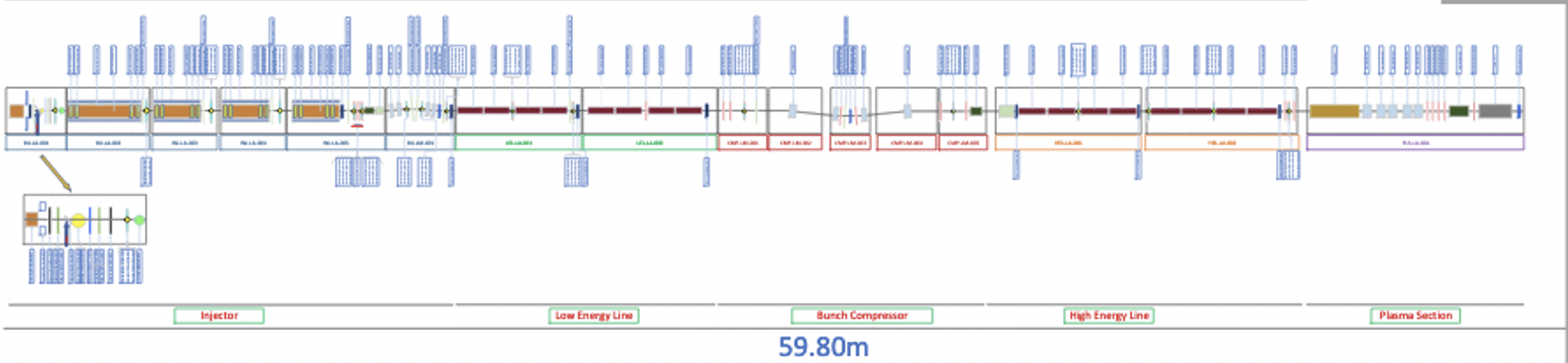 Linac 1
Linac 2
X-band
LH
RF
GUN
U1
Plasma
BC
8 X-band
4 S-band
8 X-band
Aria?
Focused on Plasma acceleration operation scheme = WoP1
Checked at each iteration for the High Charge Single Bunch boosted by an All-RF Linac up to 1 GeV = WoP2
6.3 Accelerator Layout subsections:
6.3.1 The photoinjector : Gun+sections: charge range and 					operating gradients& phase
6.3.2 The Laser heater system: lattice description and 							magnet specs  
6.3.3 The Bunch Compressor chicane: lattice description 						and magnet specs 
6.3.4 Linac 1 e 2: lattice description and magnet specs
6.3.5 Plasma matching and capture line : lattice description and magnet specs
6.3.6 The Undulator Transfer Lines: lattice description and 							magnet specs
6.3.7 Diagnostics and trajectory correction: virtual measurements (3 setup for beam characterization w res.& prec.), steering magnet& BPM lattice
6.4 Start to end Simulations
6.4.1 Selected Working Points

6.4.1.1 Plasma Acceleration:
The 500-600 MeV Witness+Driver scheme is adopted with a lattice able to drive the two bunches at the plasma entrance with the required characteristics:
6.4.1.1.1 Velocity bunching
6.4.1.1.2 Magnetic&Mask

6.4.1.2 X-band RF acceleration
The 1 GeV energy is achieved by means of 16 X-band RF sections the beam is compressed with a Hybrids scheme: VB + Mag. chicane
Start2End for the basic layout: codici
Photo
Injector
Linac
Plasma
TL
Undulator
XB
D
D
D
D
Elegant (WF, CSR)
Astra (SC)
Elegant (WF, CSR)
Tstep (SC)
Genesis 1.3
Tstep+Astra (SC, Fmaps)
Architect
2
3
1
4
Reference Working pointBeam Dynamics
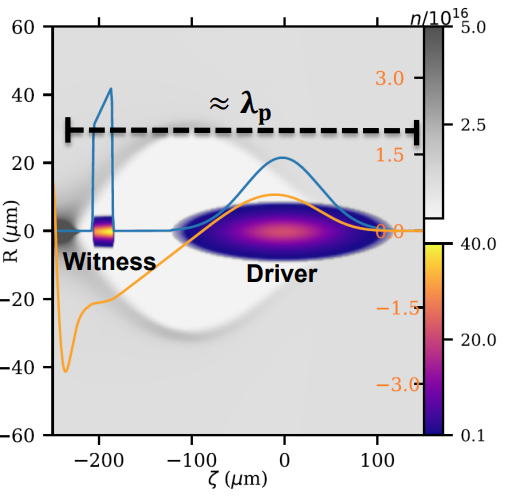 A. Giribono
Beside the FEL specifications, the reference working point has been determined by the plasma module
At least 500 MeV energy gain (in less than 1 m)
Weakly non-linear regime (bubble with resonant behaviour)
200 pC driver + 30 pC witness
plasma density of the order of 1016𝑐𝑚−3 (𝜆𝑝 = 334 𝜇𝑚)
Velocity bunching technique
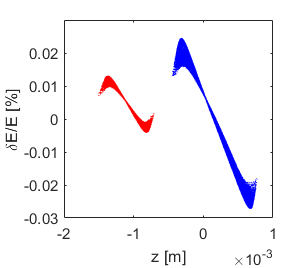 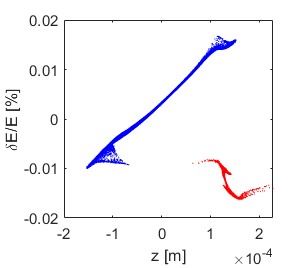 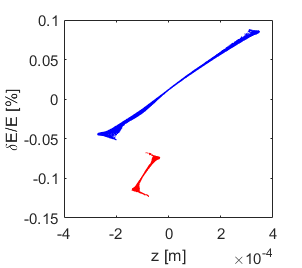 Driver-witness separation of around 0.5 ps ( i.e. 𝜆𝑝 /2)
Driver and witness bunches of 200 fs and 10 fs rms
Driver and witness spot size of 4 and 1 µm with α=1
0.5 ps
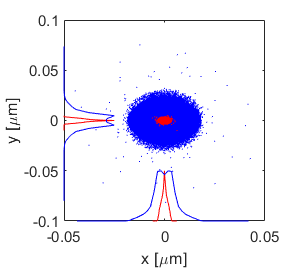 ơW = 1.0 µm
ơD = 4.0 µm
@650 MeV
Laser comb technique
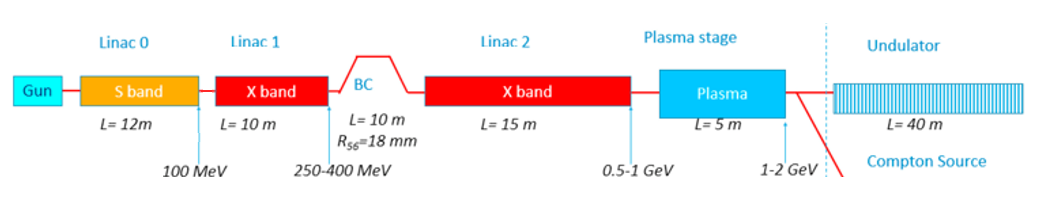 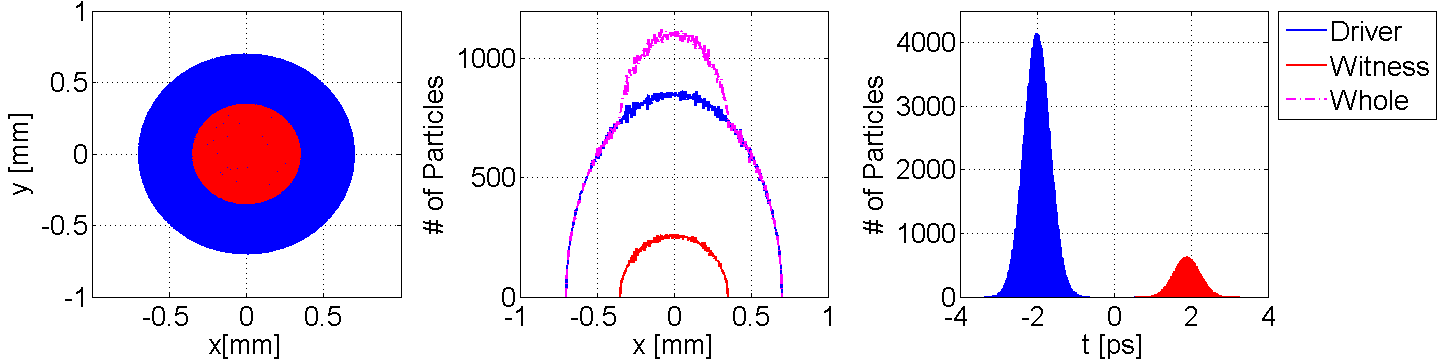 4.8 ps
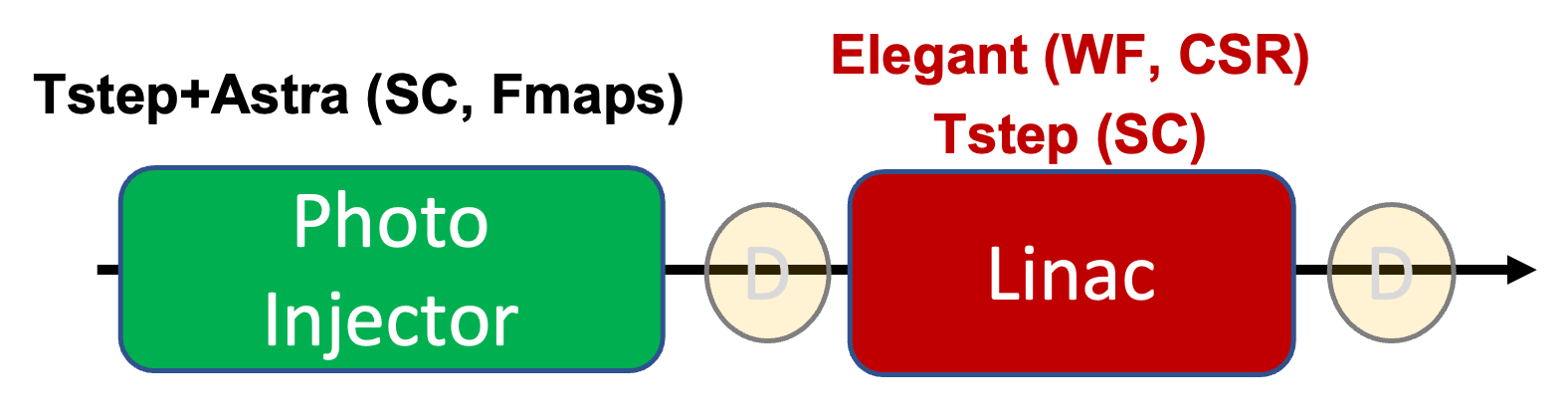 6.4.1.1.1 Velocity bunching	1/4
PhotoInjector
Linac
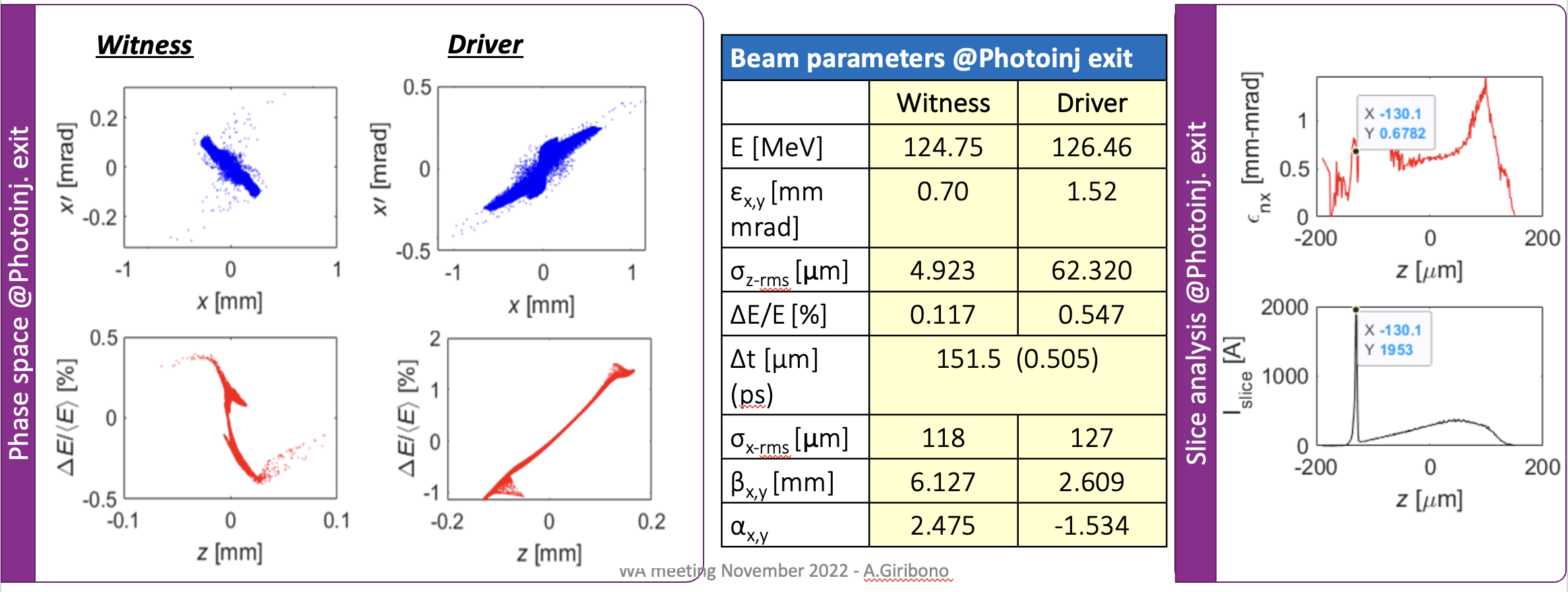 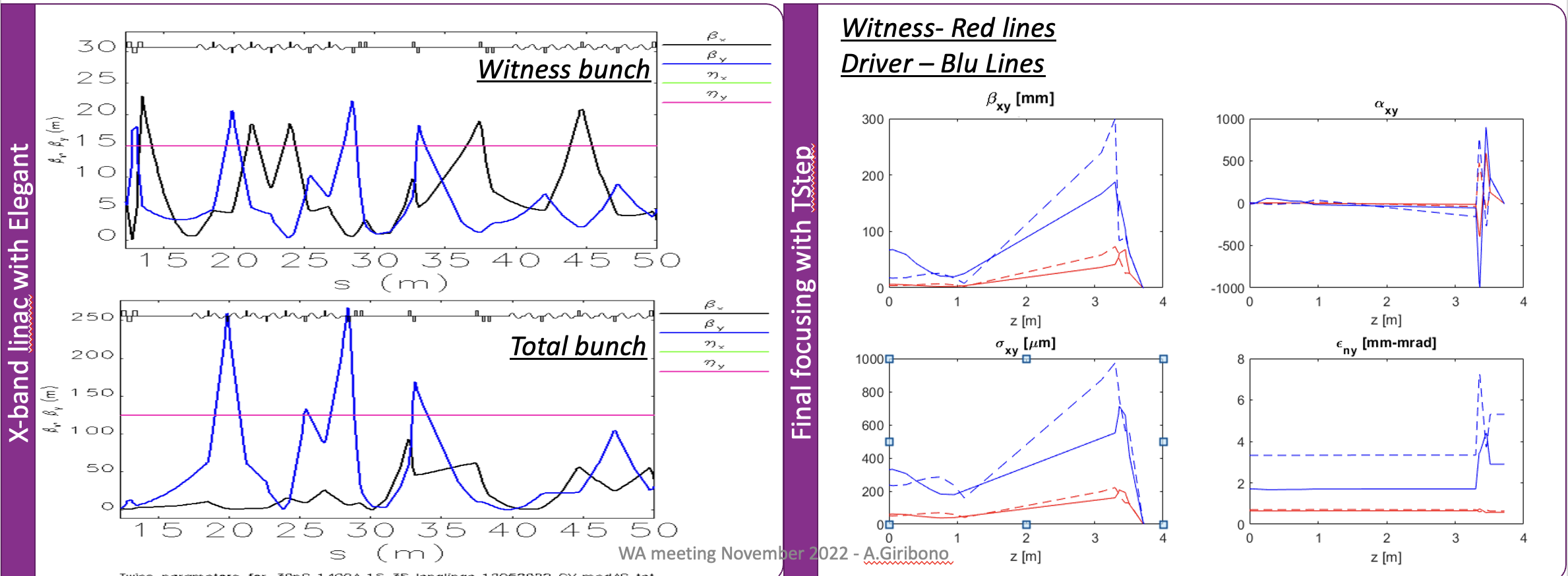 Capillary entrance
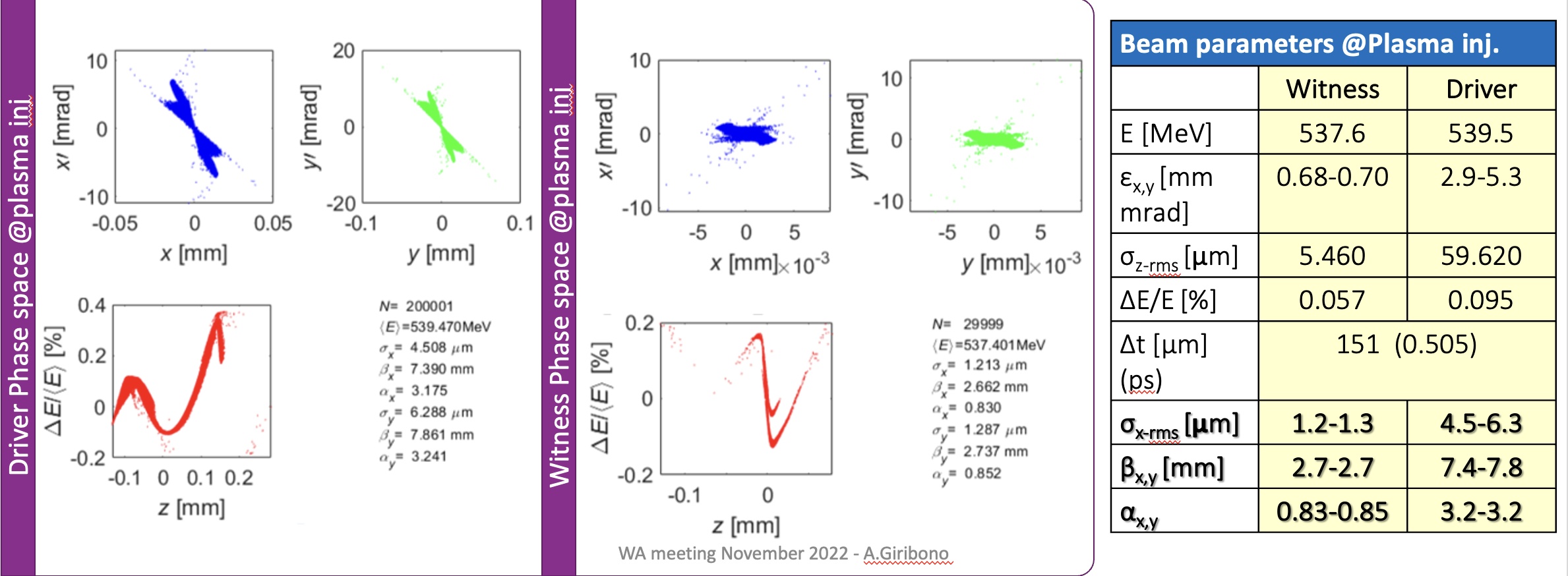 30 + 200 pC
6.4.1.1.1 Velocity bunching:	2/4
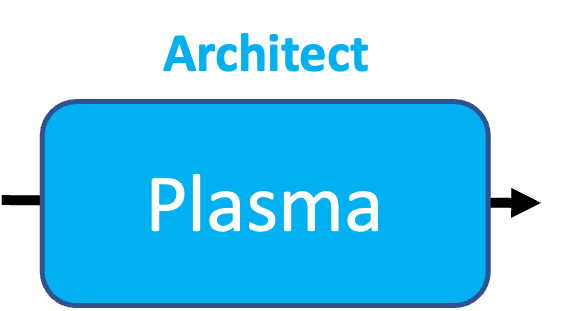 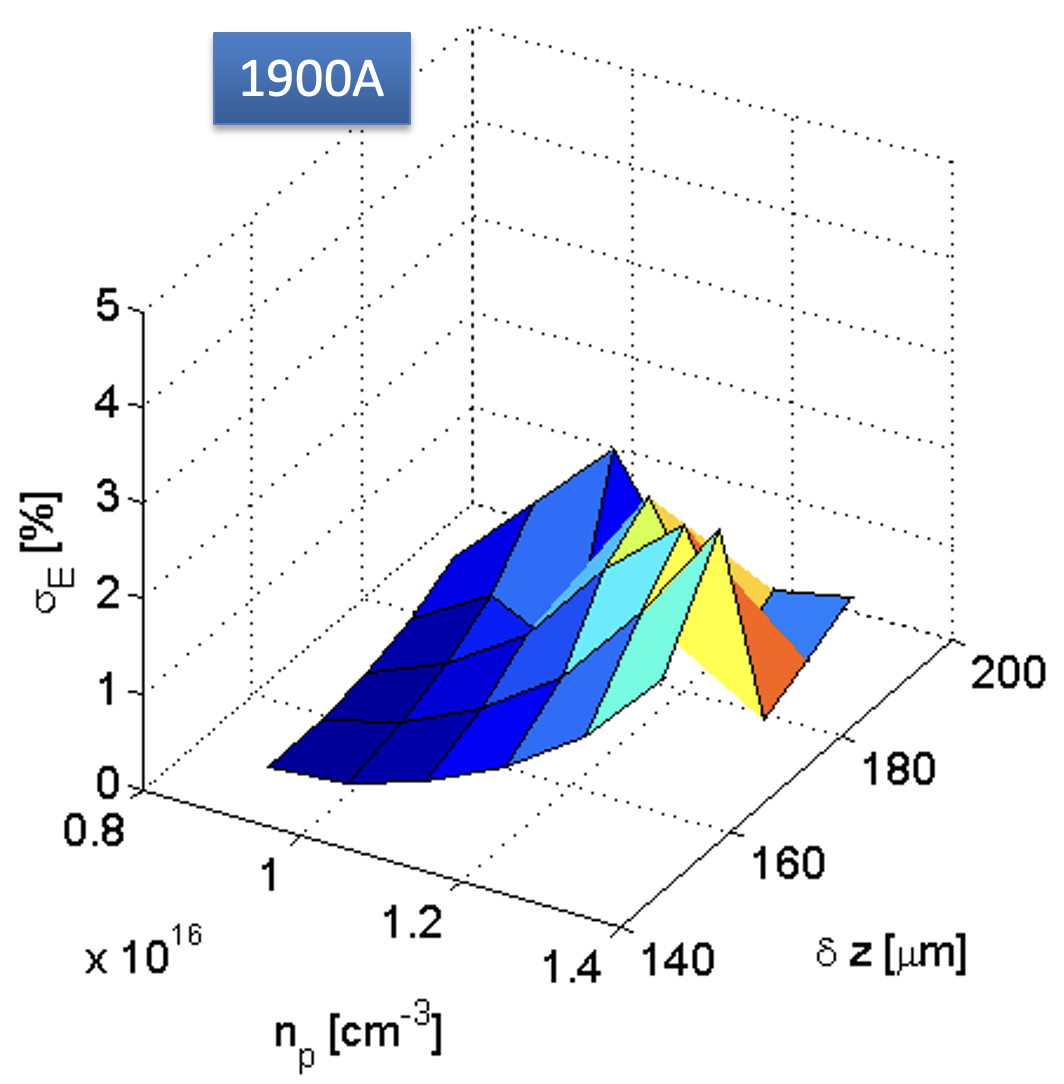 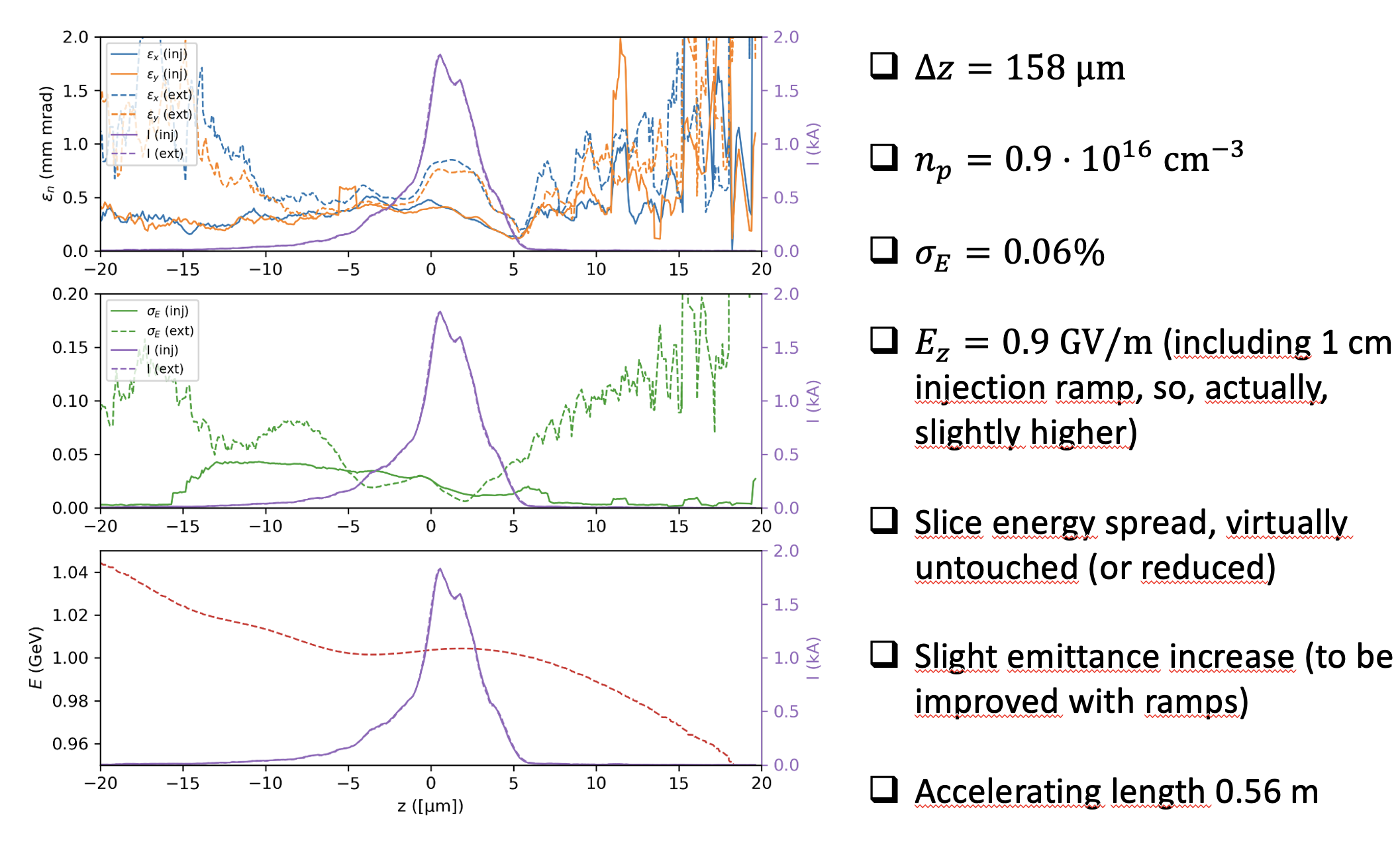 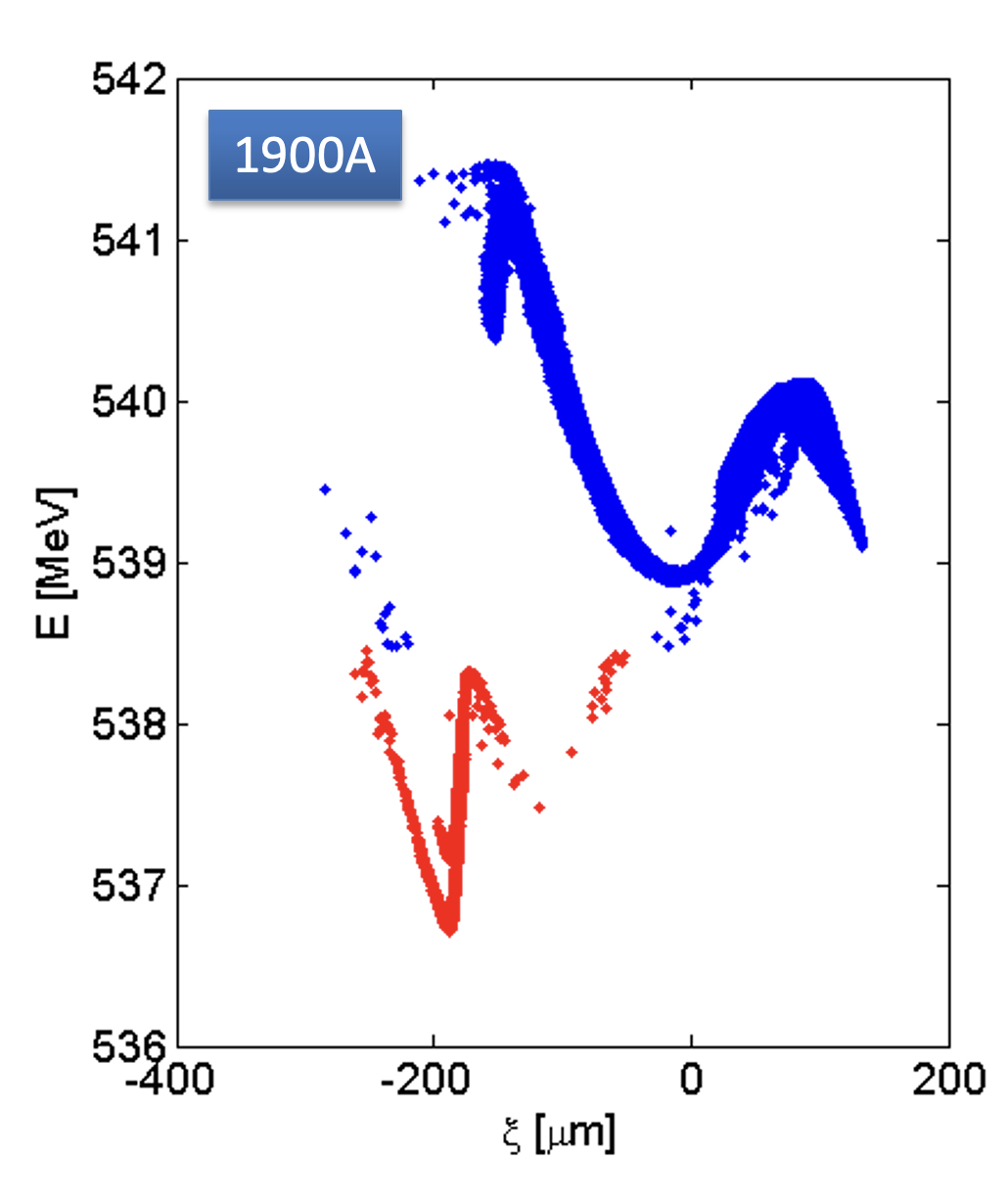 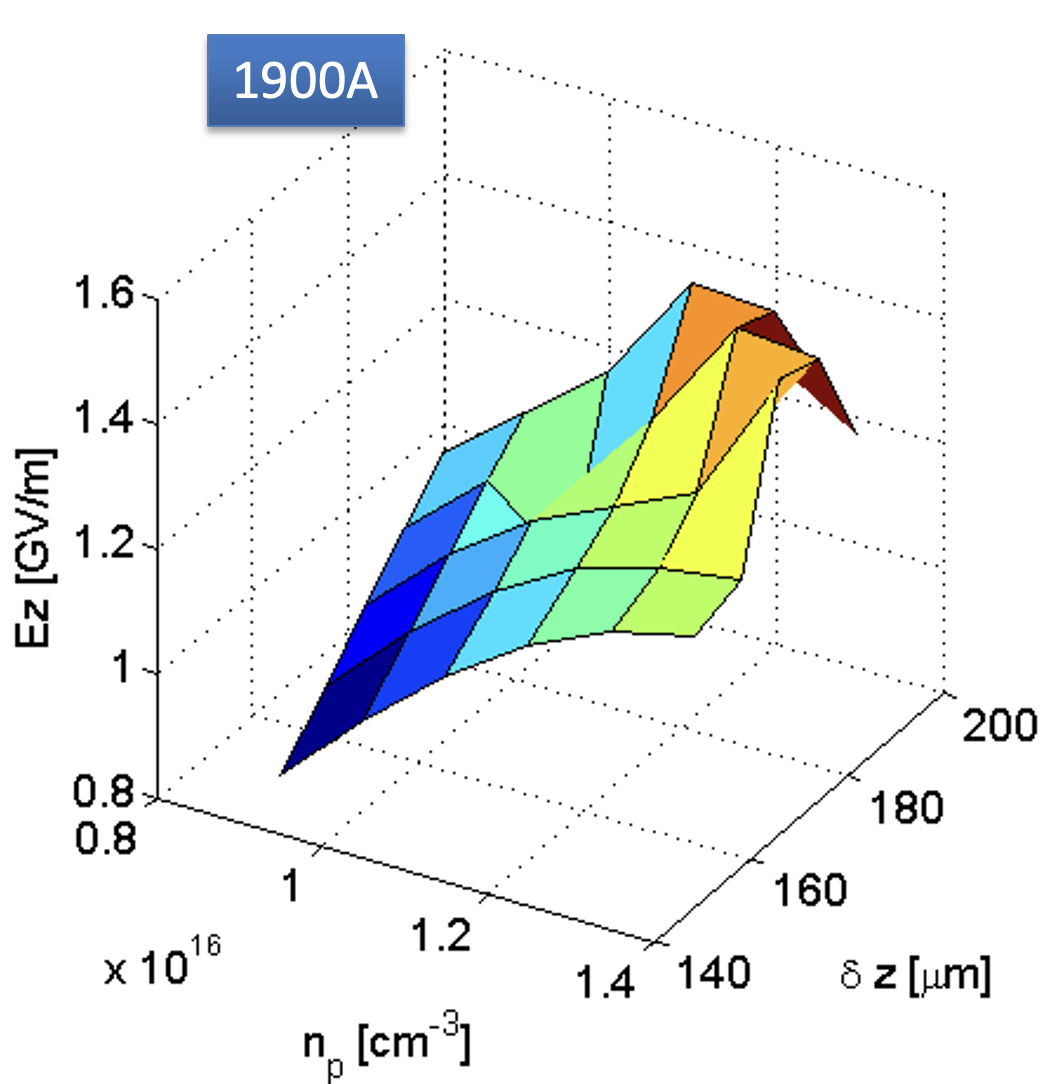 6.4.1.1.1 Velocity bunching :	3/4
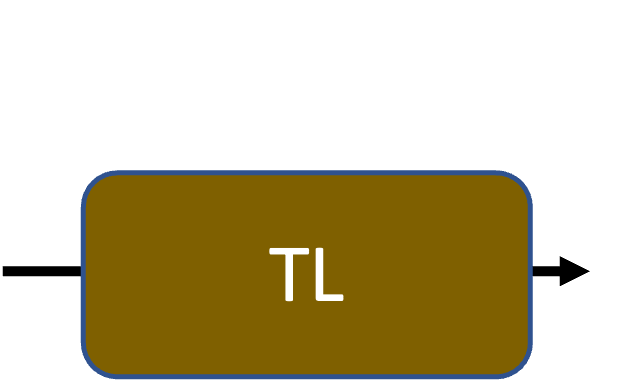 Layout
Transverse beam size evolution w Space Charge (Astra)
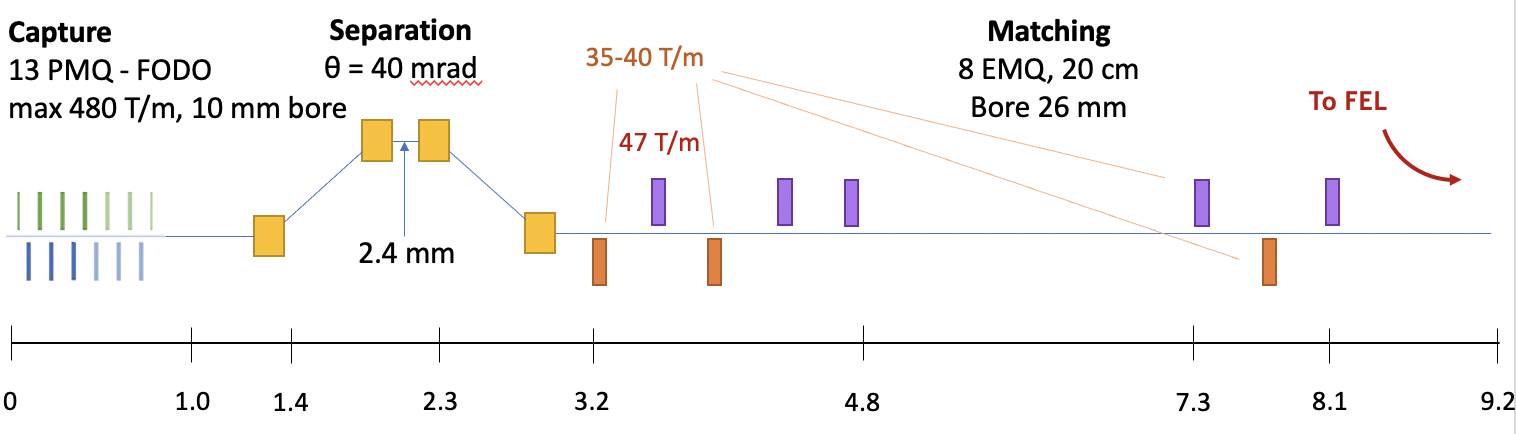 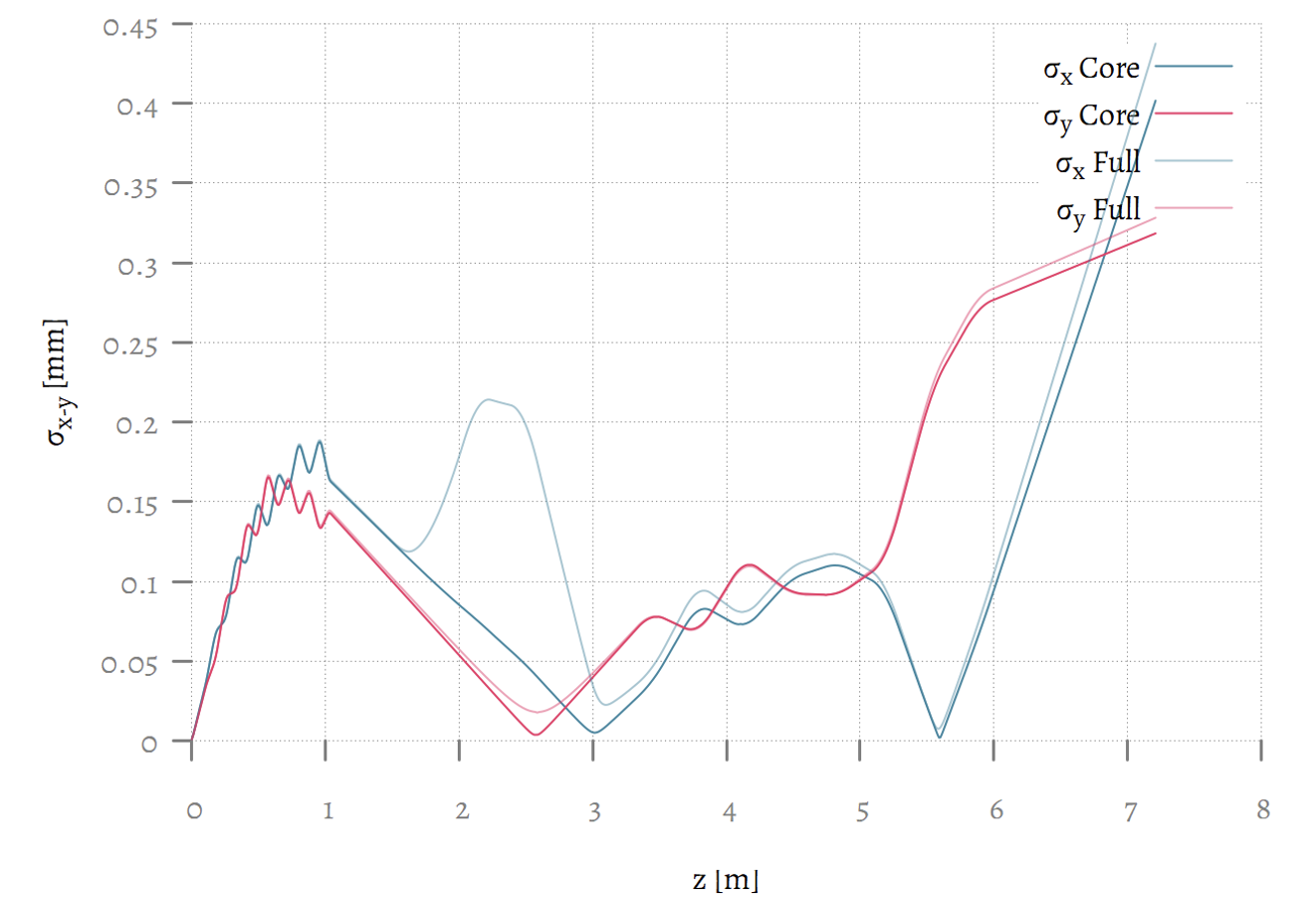 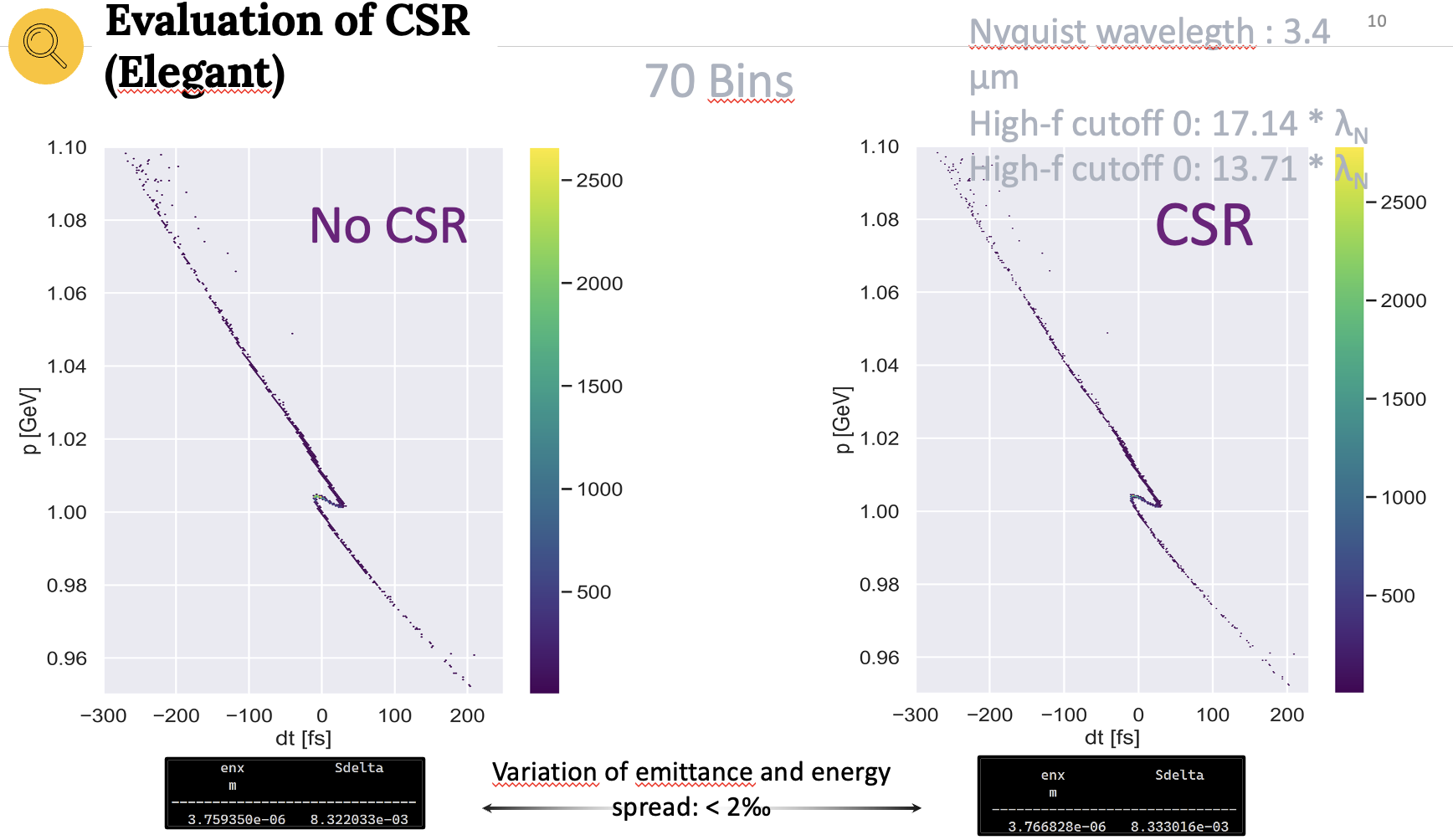 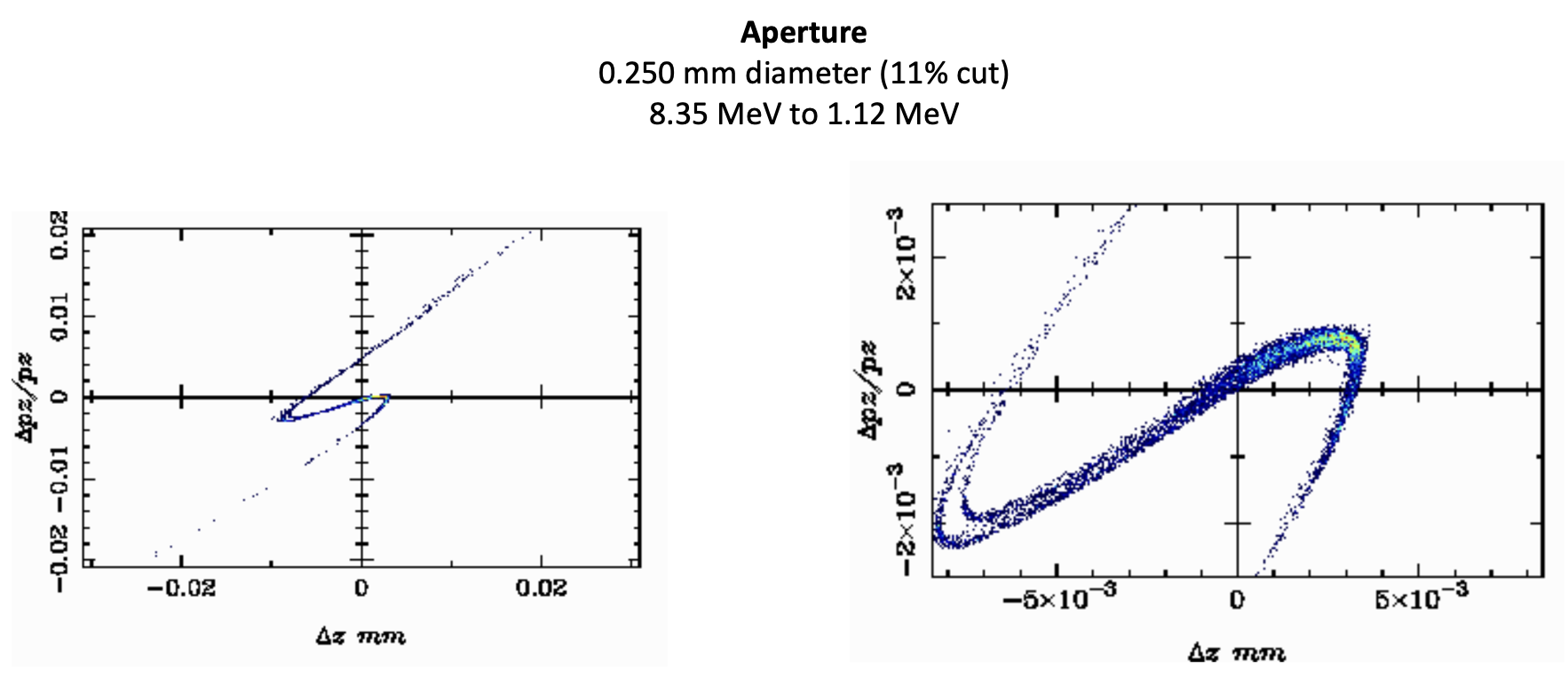 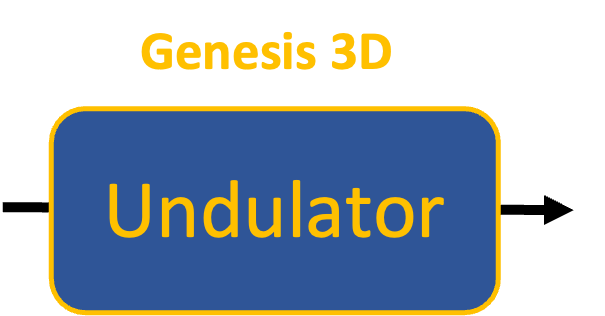 Beam from TL with space charge E=1GeV, Q= 30 pC.
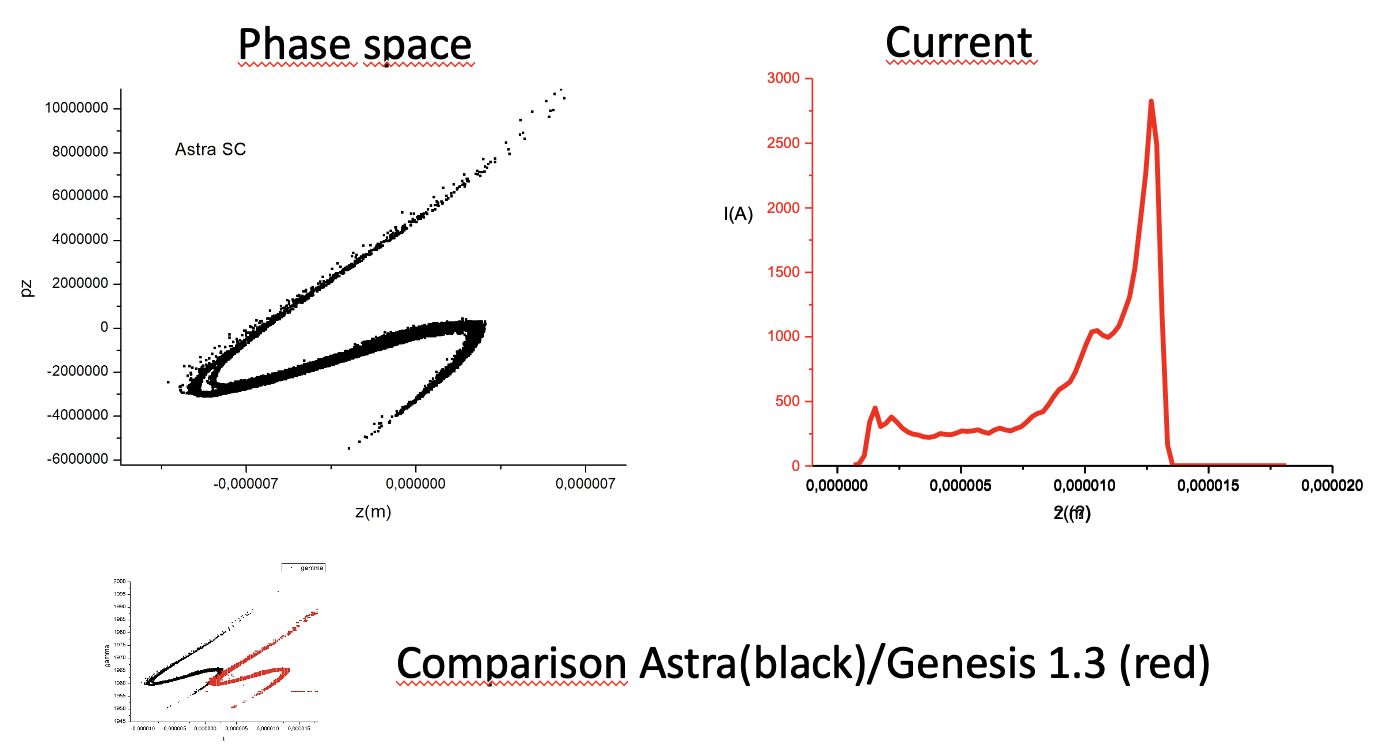 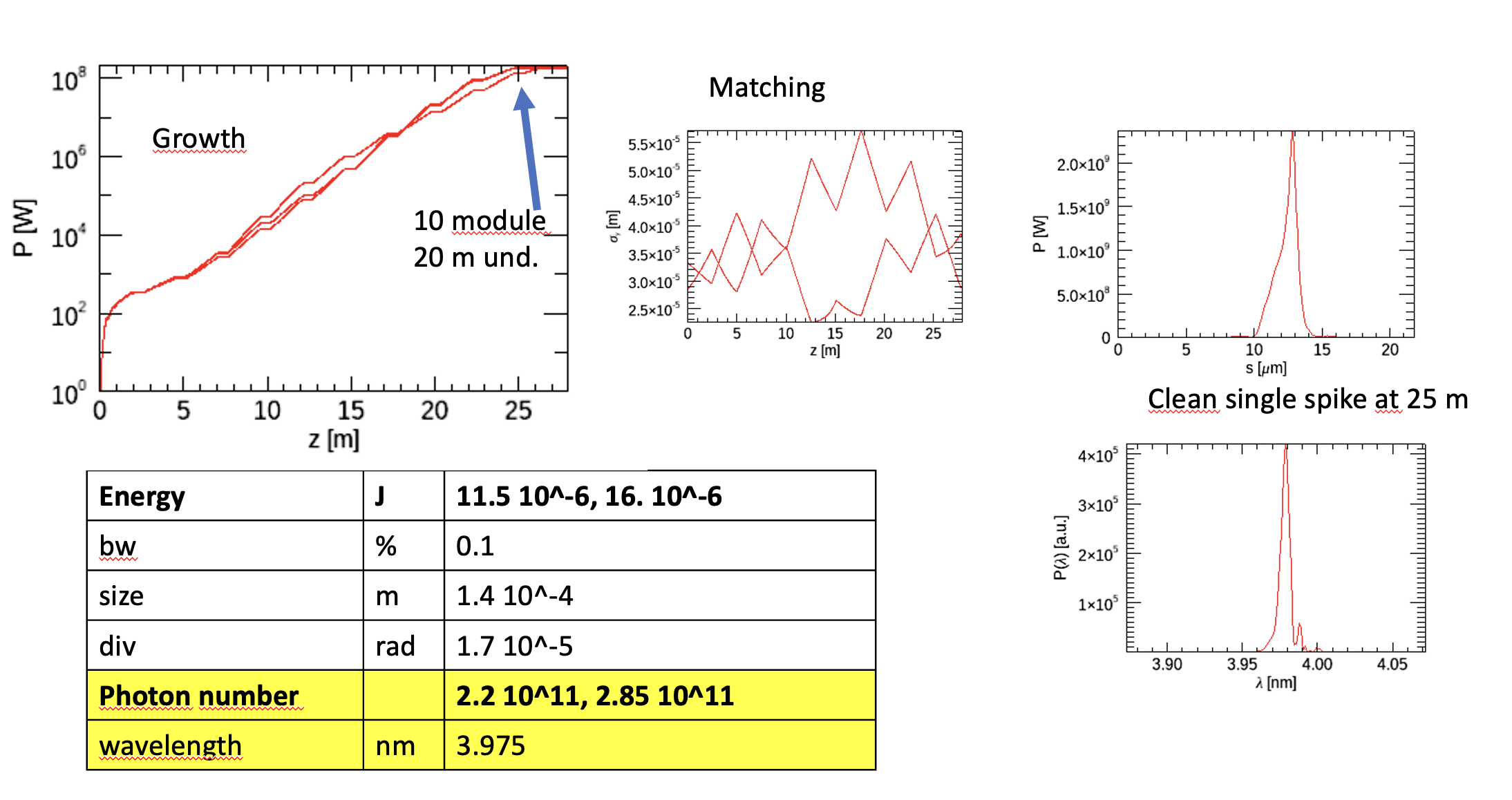 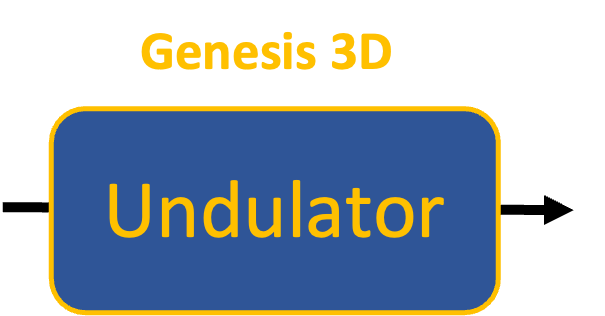 Beam from TL with space charge E=1GeV, Q= 30 pC.
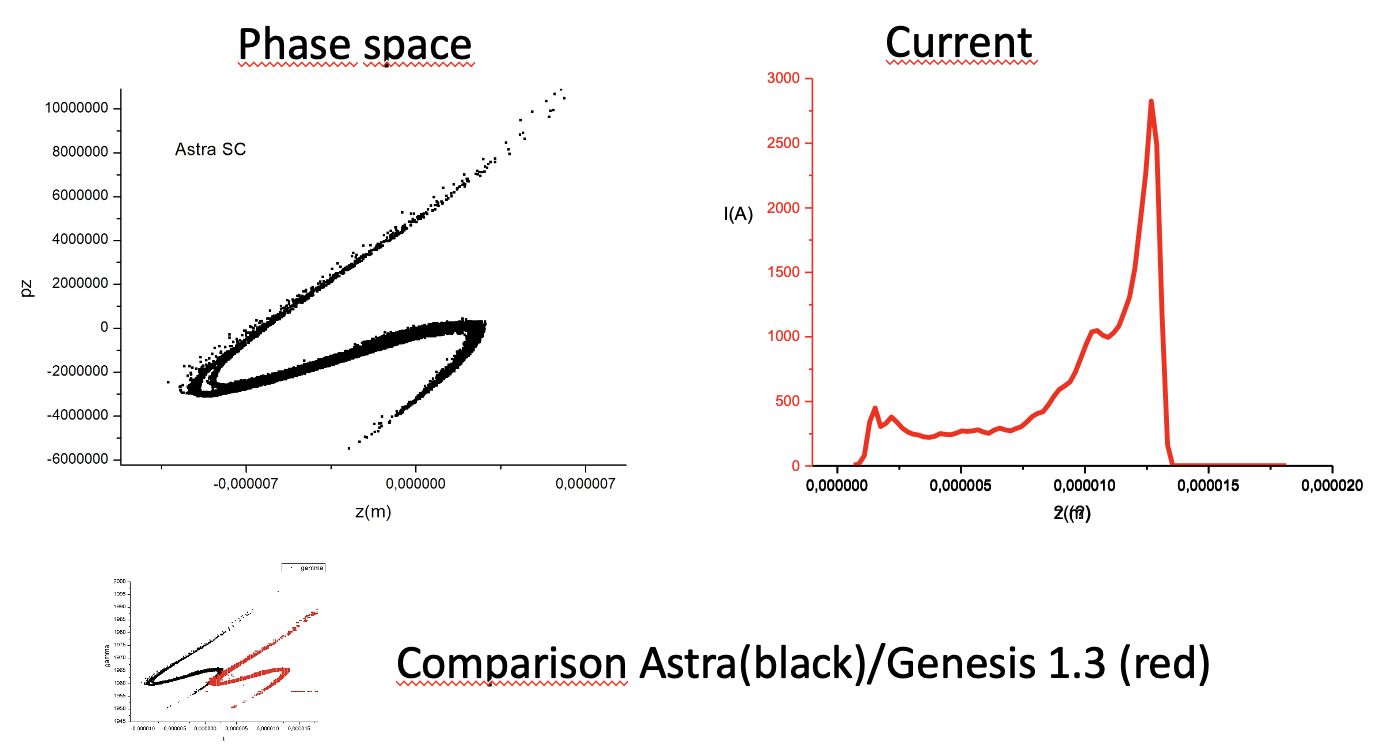 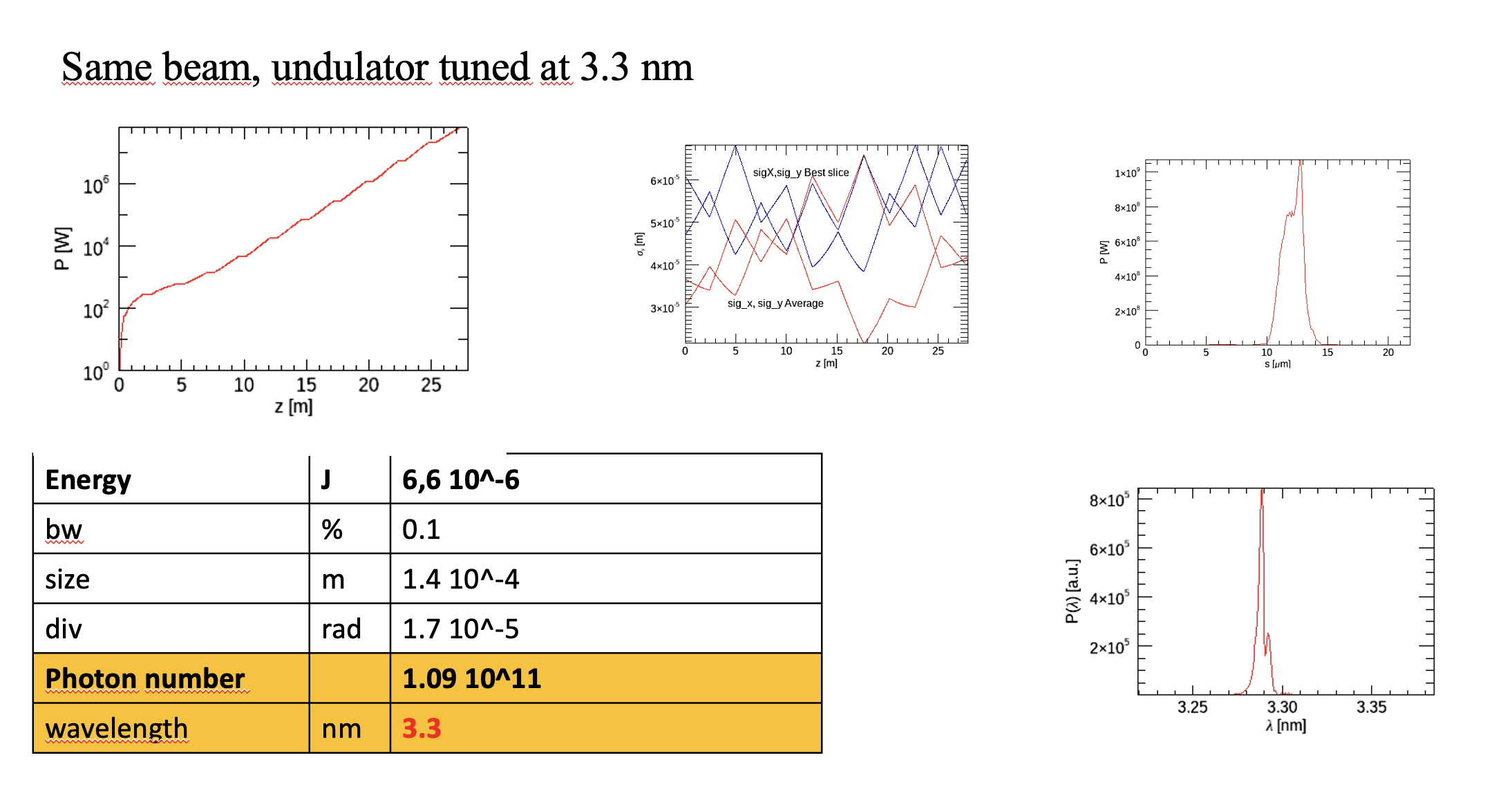 6.4.1.1.2 Magnetic & Mask shaping
To reduce the jitter sensitivity of the Witness-Driver electron beam configuration an alternative solution has been explored: 
magnetic compression + transverse beam shaping
in the dispersive section 
A numerical cut has been applied to the particles close to the third magnet of the BC chicane to simulate the effect of a vertical wedge-shaped collimator like the one realized at Flash.
To obtain the desired asymmetric current distribution a slightly chirped 400 pC beam (𝜱 = 90°,80°,60°,60°), has been generated in the photoinjector (Tstep code) to be longitudinally compressed in the LH and BC magnetic chicanes.
Taking advantage of the typical double peak current configuration at the bunch edges, applying a central 550 mm cut in the horizontal plane resulted in a Witness-Driver configuration tracked up to the plasma exit by means of Elegant and Architect codes.
A  jitter analysis taking into account RF-phase and Voltage of the first Linac section, plus Dipoles Magnetic Field has been performed on 50 runs of the first considered working point
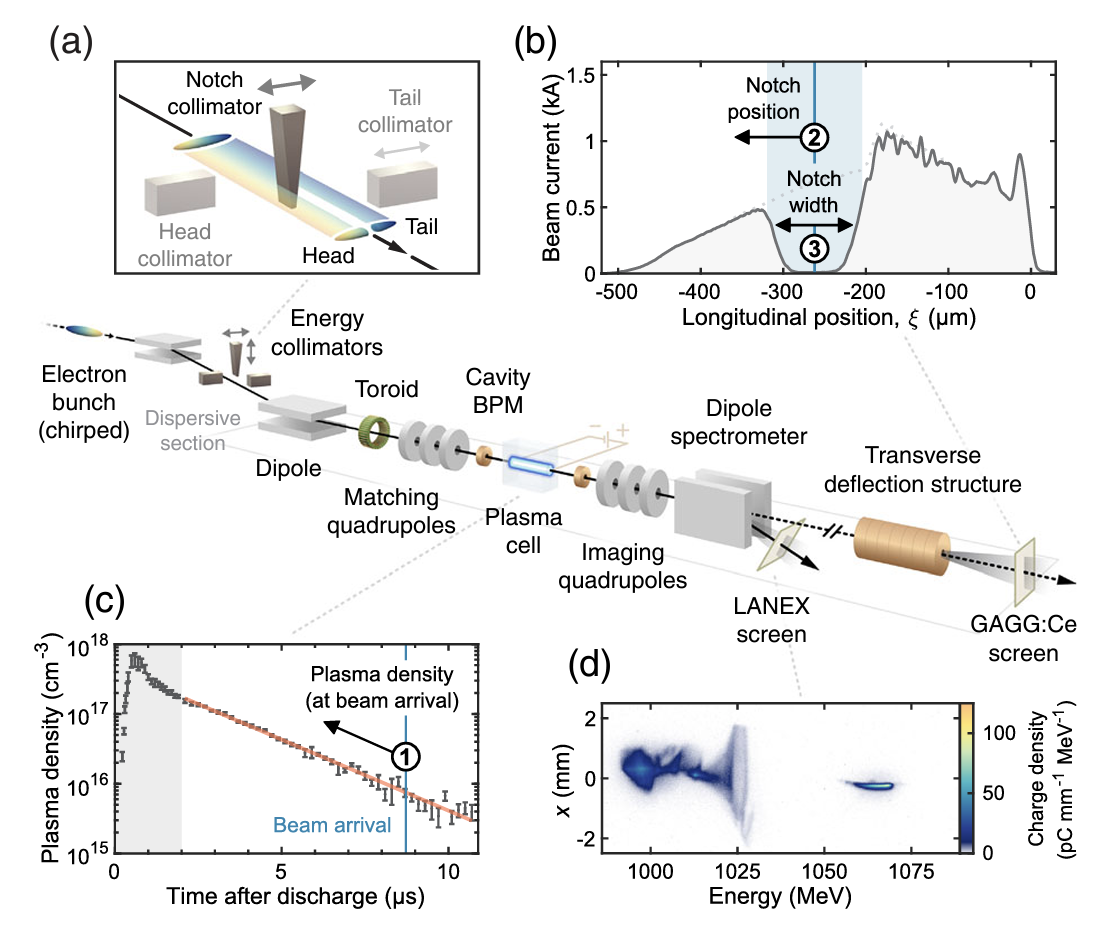 Energy-Spread Preservation and High Efficiency in a Plasma-Wakefield Accelerator
C.A. Lindstrøm (DESY),  et al.  Phys.Rev.Lett. 126 (2021) 1, 014801
6.4.1.1.2 Magnetic & Mask shaping
Nominal parameters:

RFX_TW1 𝛷=82.3,𝜃1=17.9E-2 rad,𝜃2=8.8E-2 rad
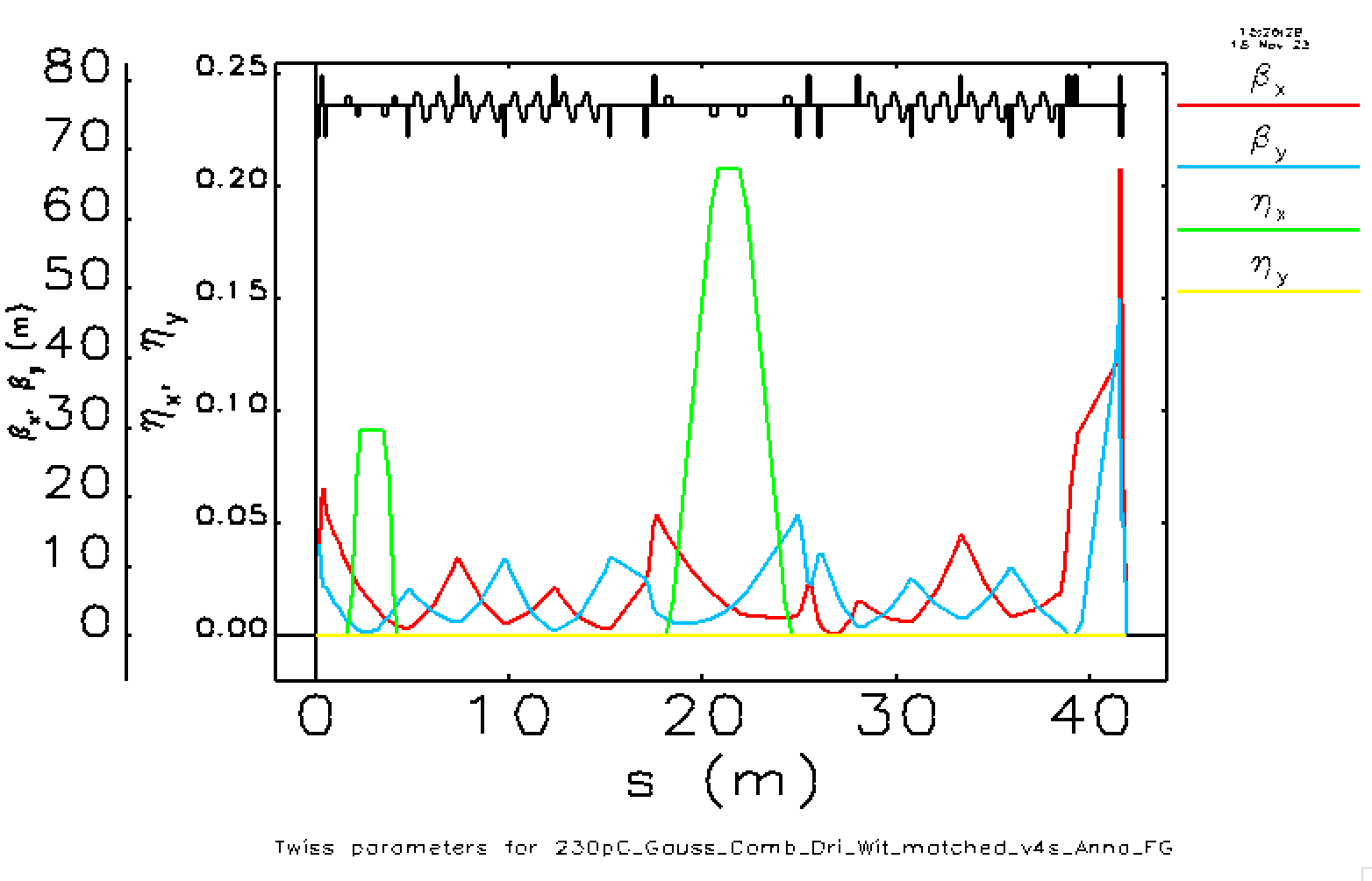 LH
BC
Linac 1
Linac 2
Changes:
The LH chicane magnetic length from 12 cm to 20 cm
The matching upstream Linac2 slightly longer
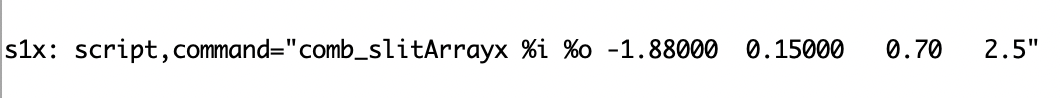 6.4.1.1.2 Magnetic & Mask shaping
The magnetic solution has to be optimized in terms of transverse emittance of the Witness bunch and BD evolution in plasma for the Driver, and mostly the Jitter analysis must be completed including  the Photoinjector. 
Moreover, a Montecarlo simulation of the beam interaction with a physical wedge collimator is necessary, together with the feasibility study of the mechanical system.
Finally, the MIB effect and LH efficiency must be included.
….
6.4.1.2 X-band RF Acceleration
All the previous simulations must be done again with the updated lattice, including the jitter sensitivity studies.
6.3.7 Diagnostics and Trajectory correction (dispersion free steering)
6.5 Jitter and Tolerance studies
6.5.1 Photoinjector (RF e B)
6.5.2 Linac (RF e B)
6.5.3 Plasma (n3 e profilo long)
6.5.4 Microbunching instability mitigation w LH
Some Details on the June Jitter analysis in the Linac
Jitter analysis in terms of beam delay, witness emittance and peak current at the photoinjector (upper) and X-band linac (lower) exit
The analysis is performed over 50 samples obtained by means of S2E simulations 
The photoinjector is the source of the jittering of the beam separation and final rms beam length and current
The X-band linac is the main responsible for
the energy jitter that is negligible with respect to other parameters  it operates almost on crest  
final Twiss parameters that are almost stable  the final focusing system is made of permanent magnet
the final profile of the witness peak current


The mean value over the 50 samples is reduced with respect to the photoinjector one with the benefit of a reduced deviation around the mean value
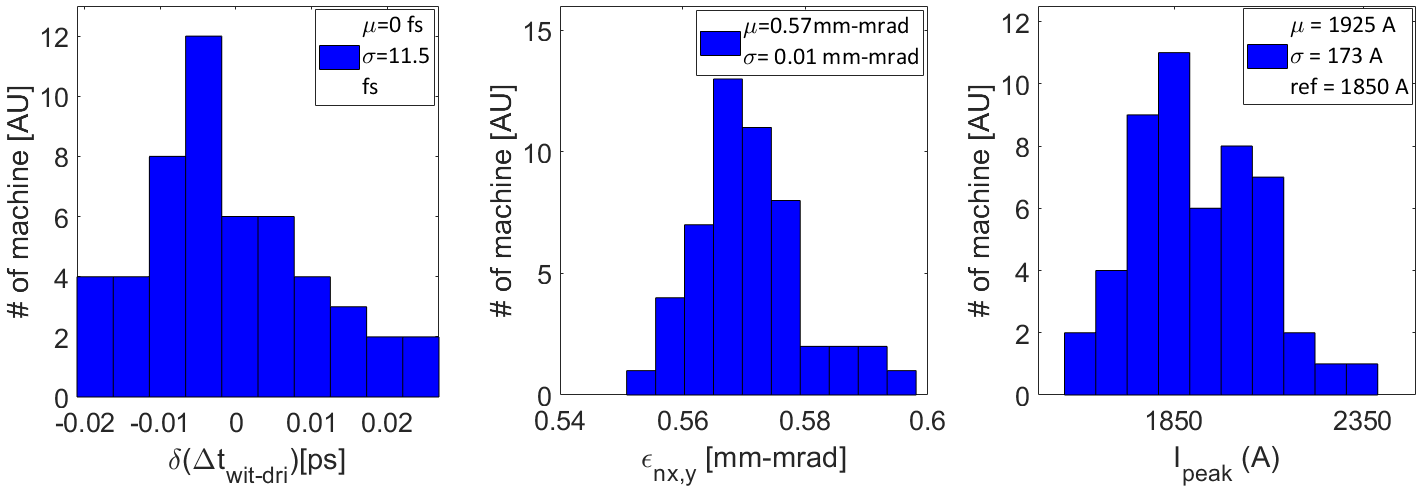 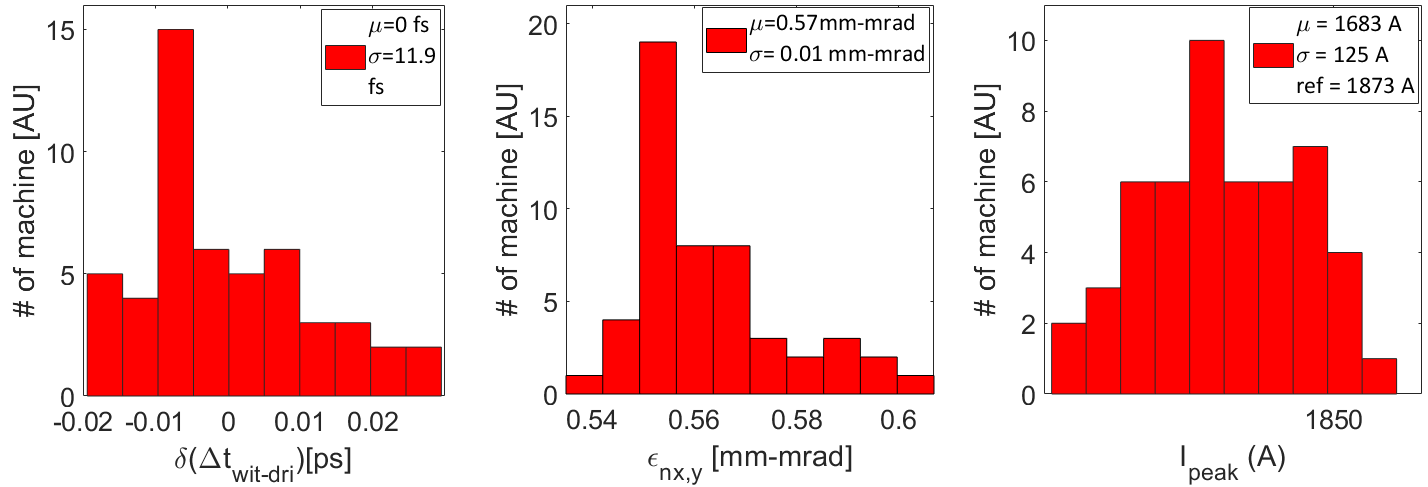 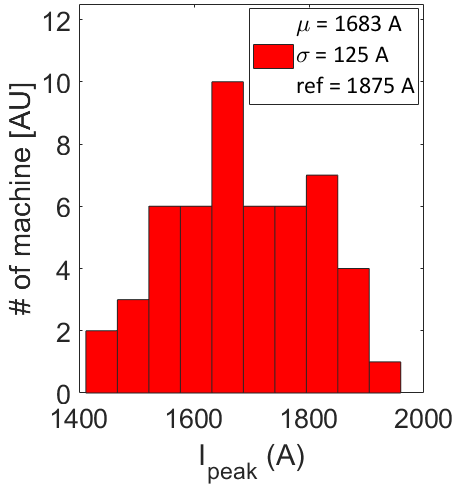 Physics and Applications of High Brightness Beams 2023
San Sebastian, Spain June 19-23 2023
Witness-Driver distance distribution at the plasma module
Capillary length 60 cm
Cut at 80% of 30 pC charge
Nominal jitter case :
	RF ampl  ± 0.2 % (Sband)
       RF phase ± 0.03° (Sband)
	RF ampl  ± 0.2 % (Xband)
       RF phase ± 0.1 °  (Xband)


Half Sband phase&ampl jitter only 
(phase value based on C-band solid state modulator performances and amplitude best performance at SPARC_LAB)
Nominal Jitter case
Half Sband phase&ampl jitter
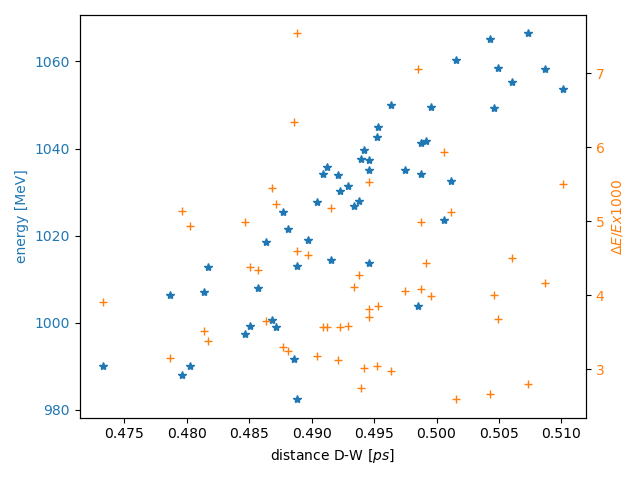 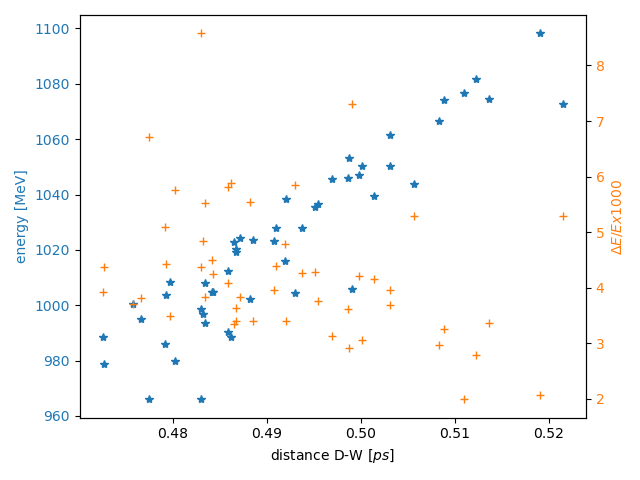 A. Del Dotto, S. Romeo
21
Witness energy distribution at the plasma module exit
A. Del Dotto, S. Romeo
Nominal jitter case:
	RF ampl  ± 0.2 % (Sband),RF phase ± 0.03° (Sband), RF ampl  ± 0.2 % (Xband), RF phase ± 0.1 ° (Xband)
vs half of RF S-band phase&ampl value

Results: energy = 1025 MeV, std ∼ 3%
vs  1025 MeV, std ∼ 2%
Capillary length 60 cm
Cut at 80% of 30 pC charge
Half sband-phase jitters
Nominal case
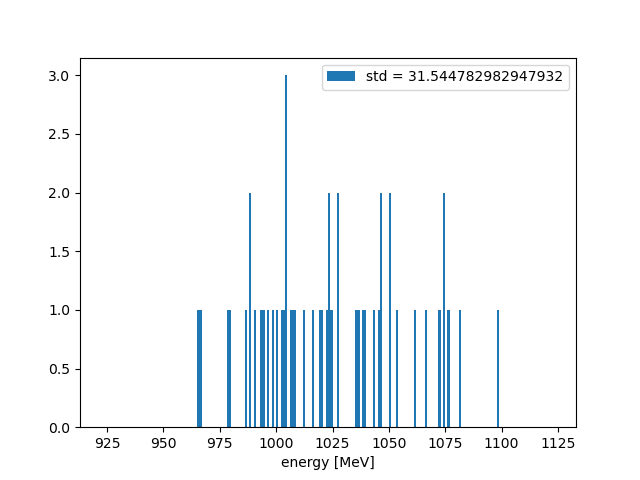 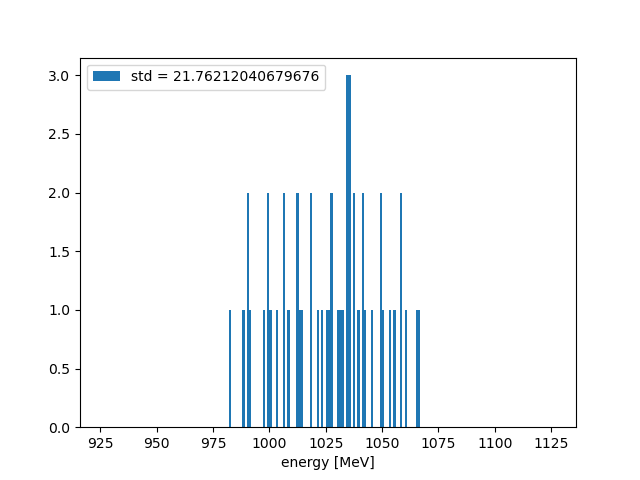 22
Witness energy spread distribution at the plasma module exit
A. Del Dotto, S. Romeo
Capillary length 60 cm
Cut at 80% of 30 pC charge
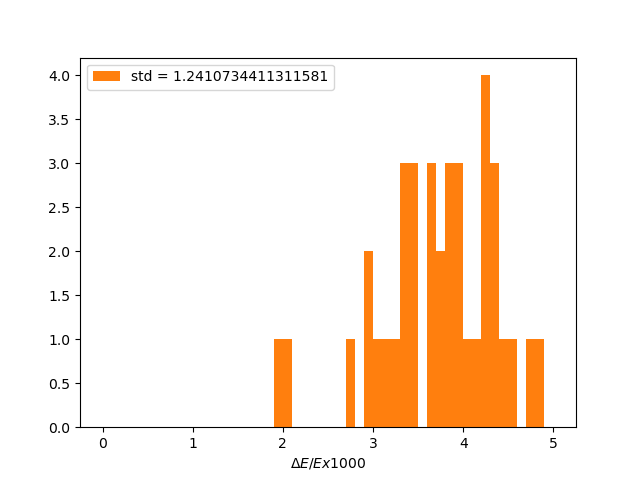 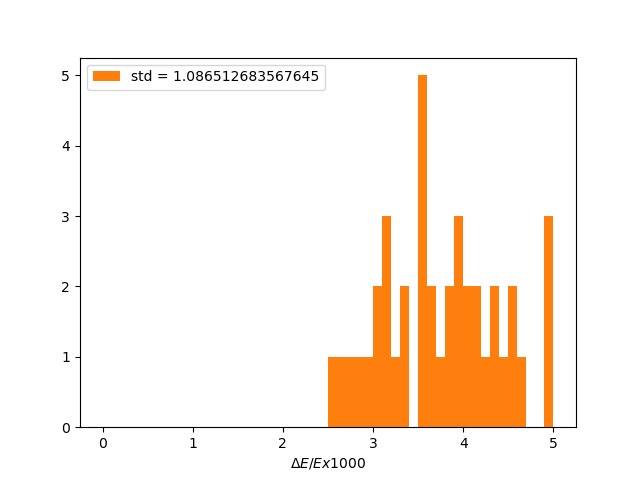 Half sband-phase jitters
Nominal case
23
Updated analysis for Photoinjector w S-band ampl. jitter contribution comparable w phase jitter contribution and neglecting the  laser time arrival
Updated machine performances
Updated jitter values have been evaluated as in Table
The major upgrade of the machine regarded the photocathode laser TOA jitter  0 fs
In the chosen range the timing jitter depends quite linearly on the considered quantities
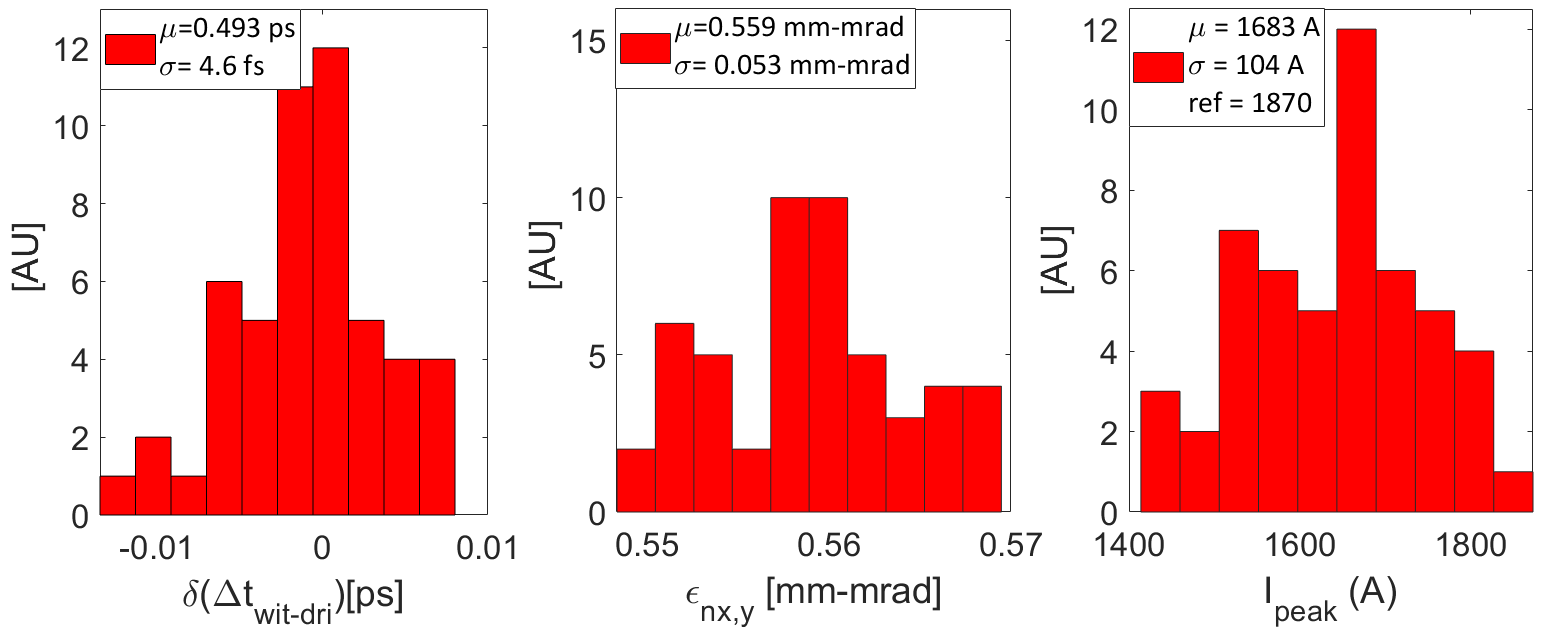 Jitter studies including acceleration in plasma for magnetic-mask shaping
50 machines have been tracked trough the Linac up to the plasma entrance applying the RF phase and amplitude jitters in the accelerator according to:
LNF measurements at TeX


PSI measurements (“RF System Performance in the SwissFEL Linac”, C. Beard et al , 								JACoW LINAC2022 (2022), TH2AA02)
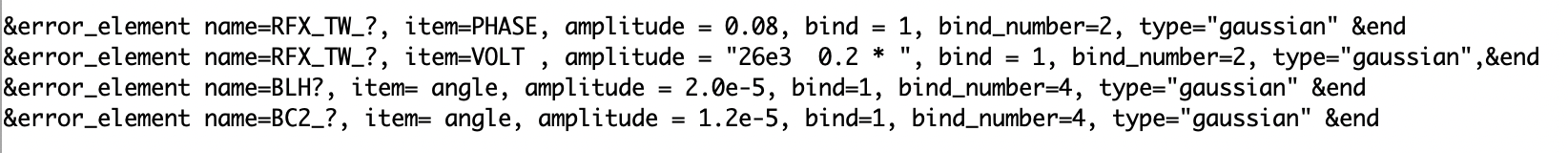 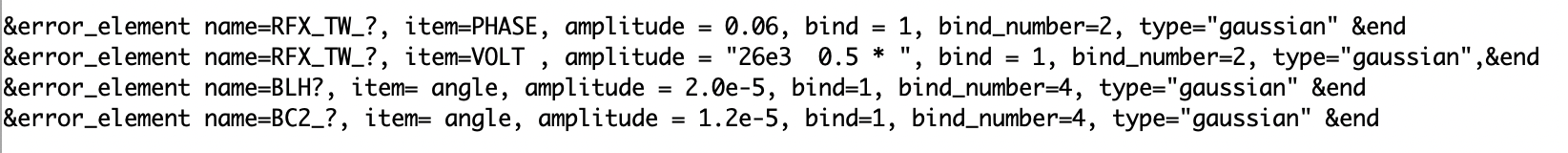 Jitter analysis Summary Table & Open Points
Summary Table
Magnetic Shaping open points:
Witness Transverse emittance optimization
Beam loading check and optimization 
Geant4 simulation of the wedge

Complete start2end jitter analysis
Technological solution 
Microbunching Instability now priority item
6.6 Electron Beam Virtual Measurements and 		characterization
3 diagnostic sections for 6D beam characterization:
Low energy (Photoinjector exit)
BC exit
Plasma exit
Thanks for your attention
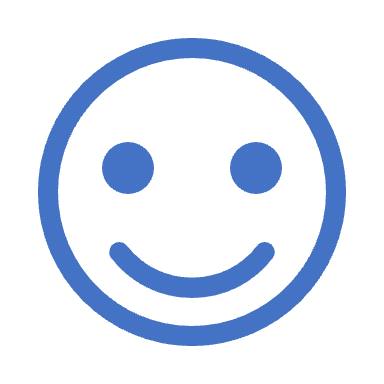